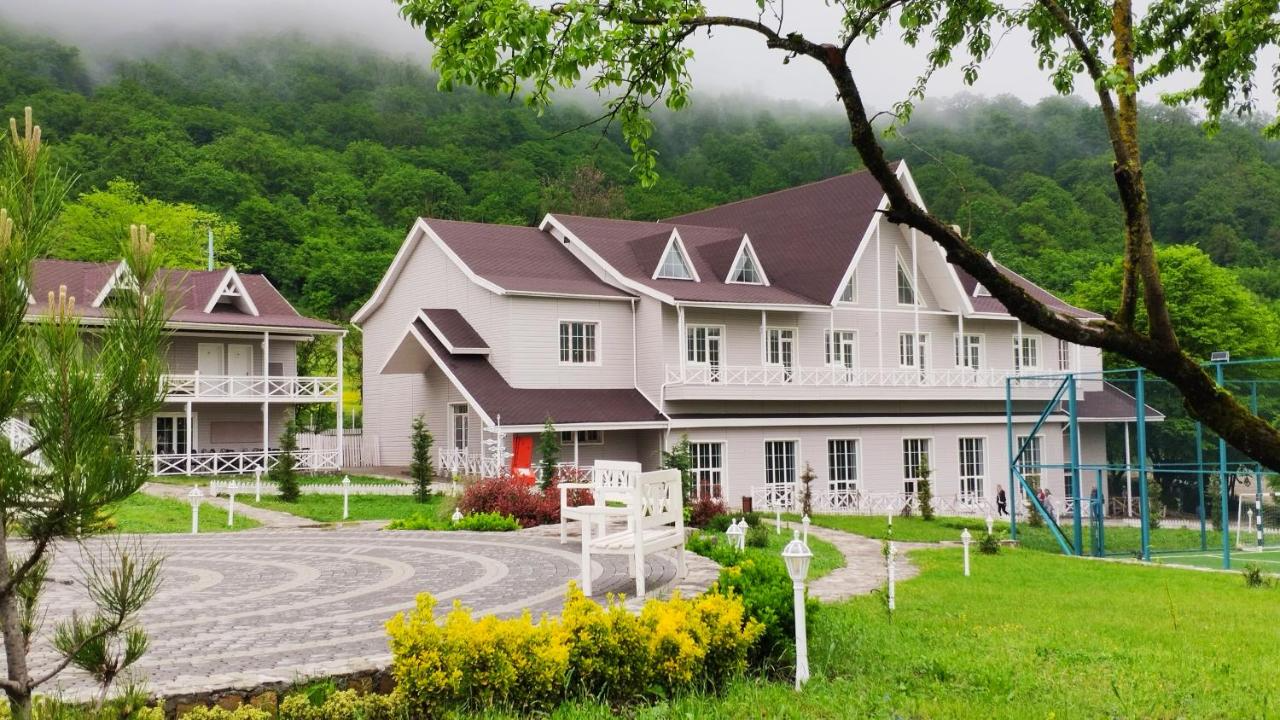 Qulaqcıqların fibrilyasiyası zamanı sürət kontrolu
Dr. Karimli Emin
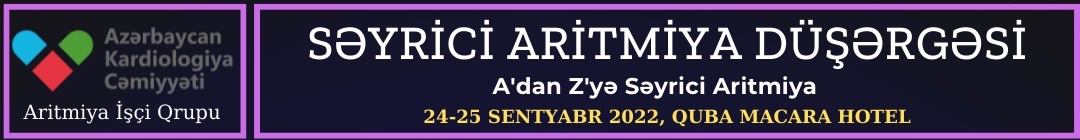 Sürət kontrolu istifadəsində 4 ssenariya
Bütün xəstələrdə yanaşı terapiya olaraq.
Xüsusi qrup xəstələrdə ilk seçim
Uğursuz ritm kontrolunda
Sinus ritmi istəmiriksə
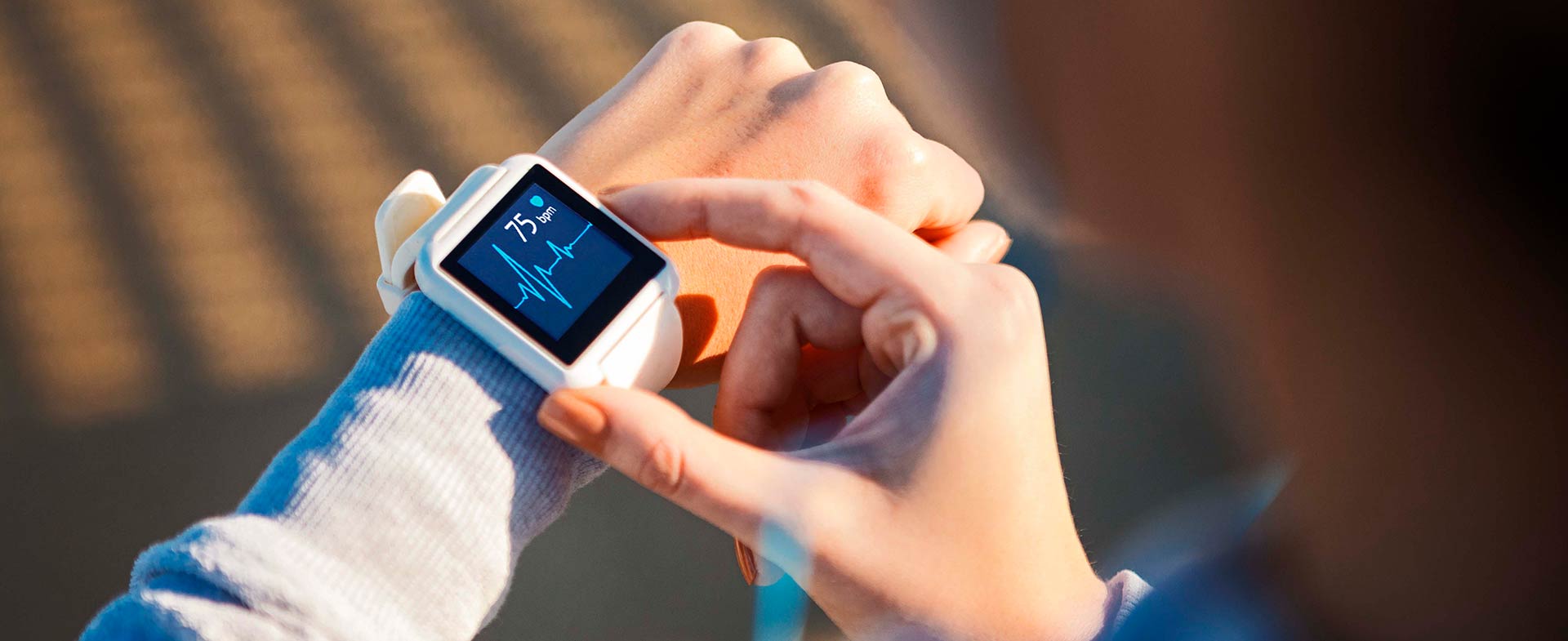 Qulaqcıq fibrilyasiyalı xəstədə nəbz hədəfi neçə olmalıdır?
Kimdə?
Sürət kontrolunda hədəf nəbz neçədir?
Digər kardiak patologiyası olmayan xəstə
Aşağı atım fraksiyalı ÜÇ olan xəstə
Qorunmuş atım fraksiyalı ÜÇ olan  xəstə
CRT-li xəstə
QF bağlı KMP olan xəstə
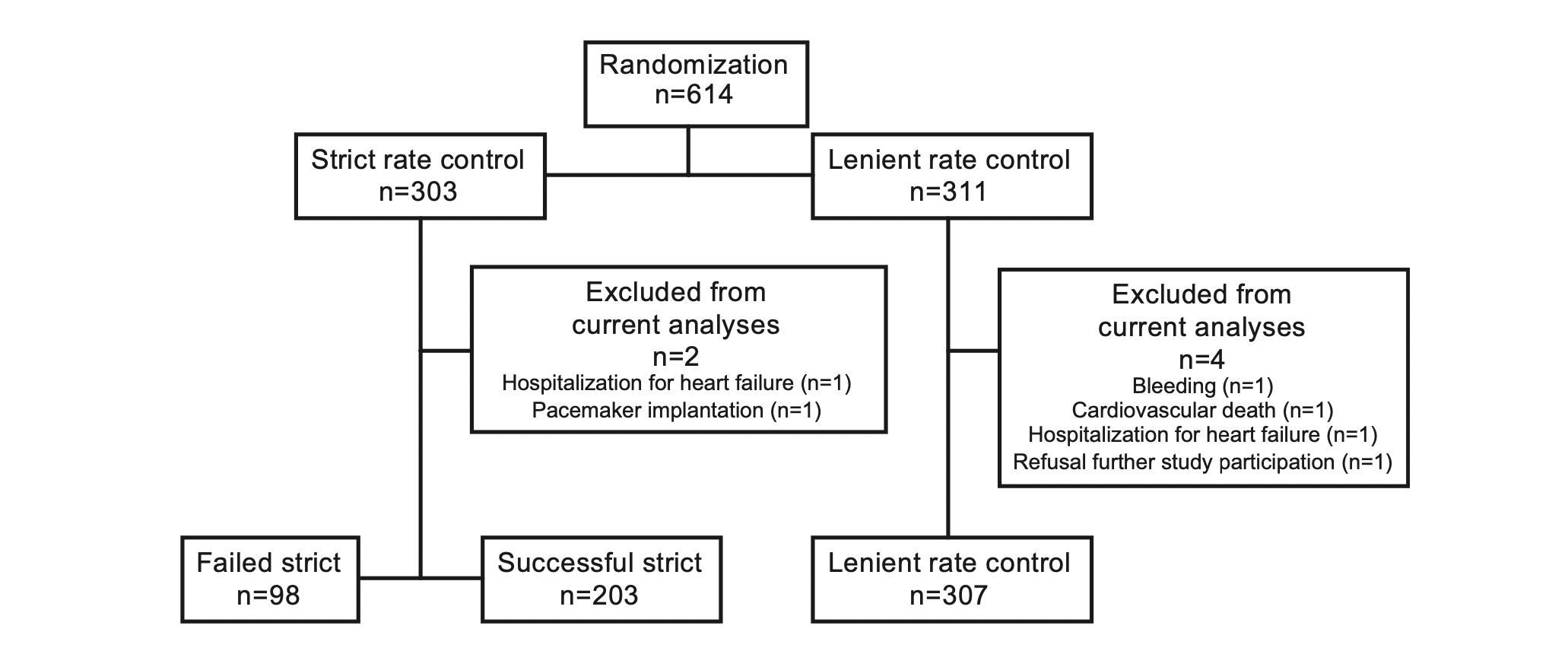 < 80 v/d
< 110 v/d
Sakitlikdə
İlkin sonlanım:
KV hadisələr və mortallıq
P=0.5
Rəhbər tövsiyyə bizə nə deyir?
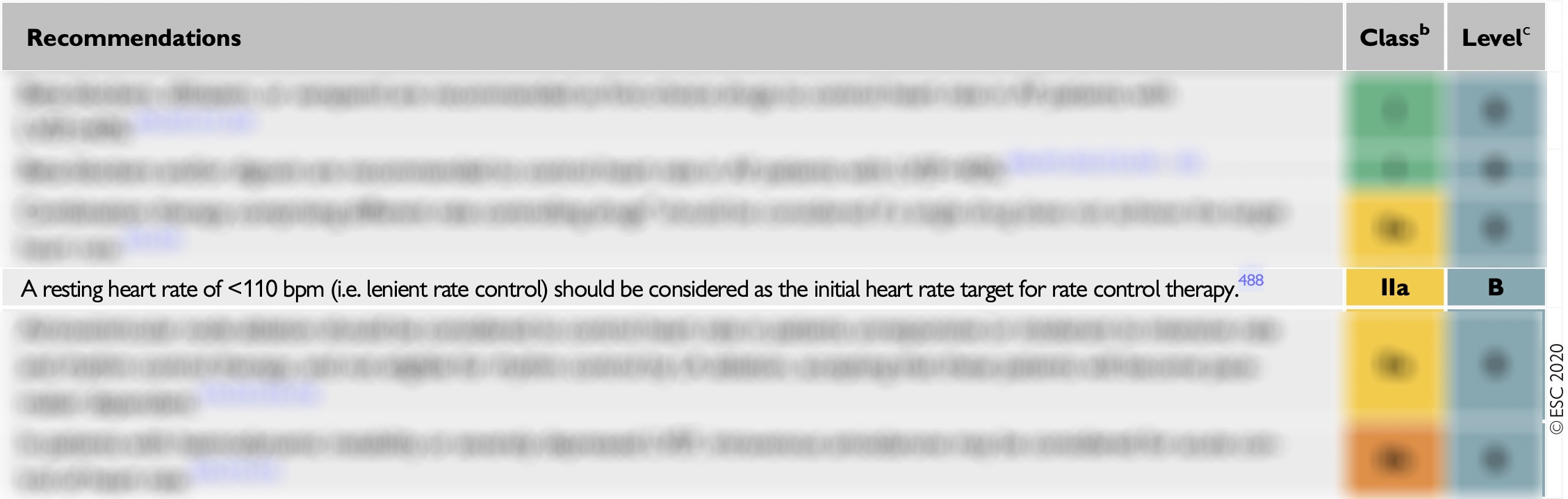 Yüksək ortalama nəbz bizə nə verir?
Hədəfə çatmaq daha rahatdır.
Dərman dozu düşükdür.
Maaliyyət düşükdür.
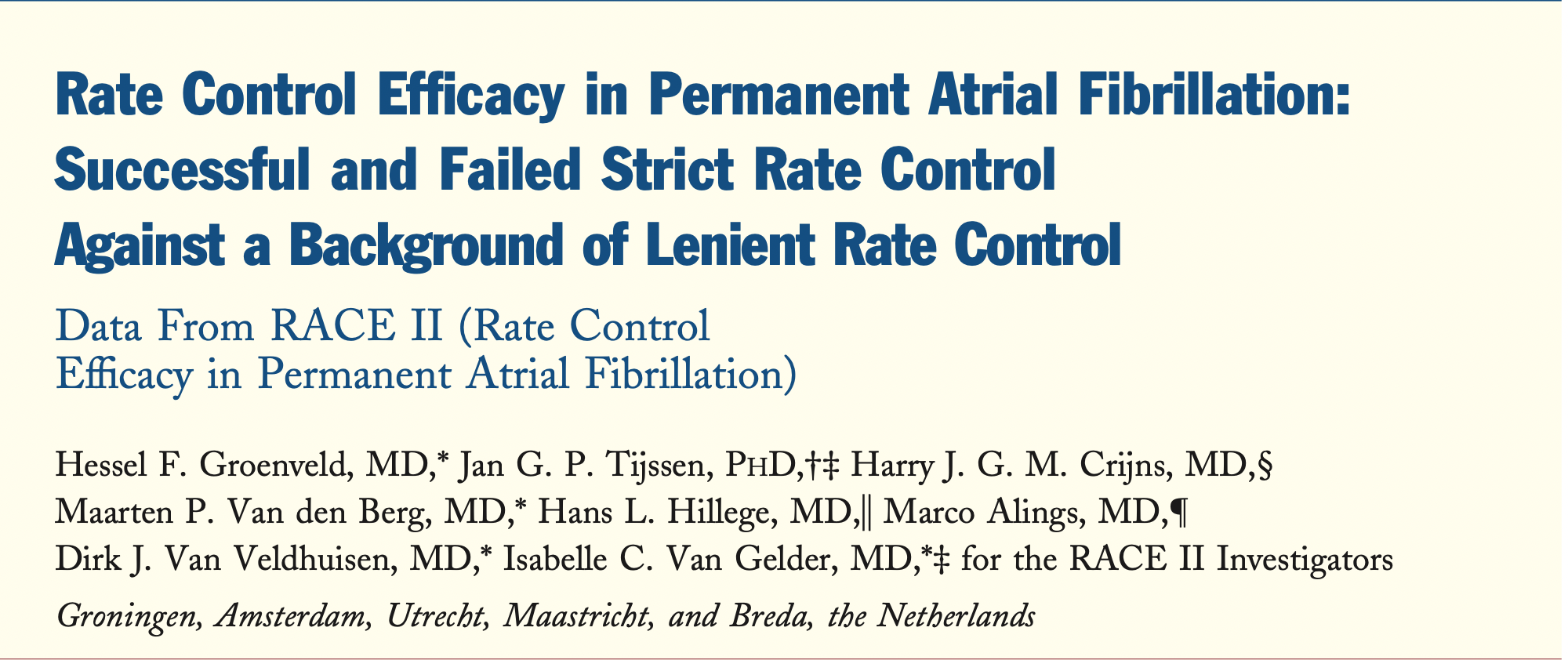 Bəs ÜÇ xəstələrində necə?
Eyni cardiac ourput əldə etmək üçün QF zamanı nəbz SR nisbətdə ∼30% daha yüksək olmalıdır.
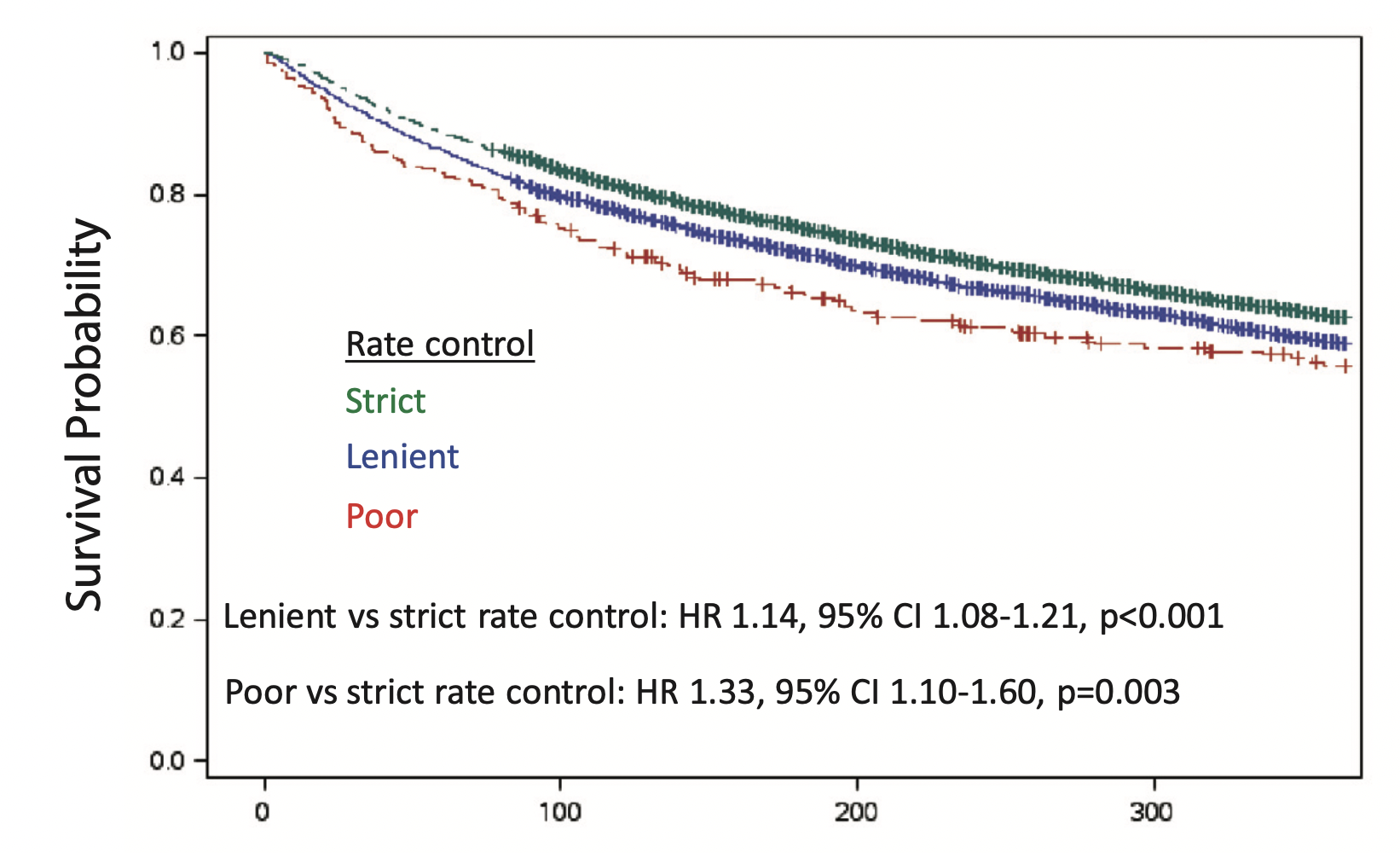 Bütün səbəblərdən
 ölüm
Atım fraksiyası <50% olanlarda
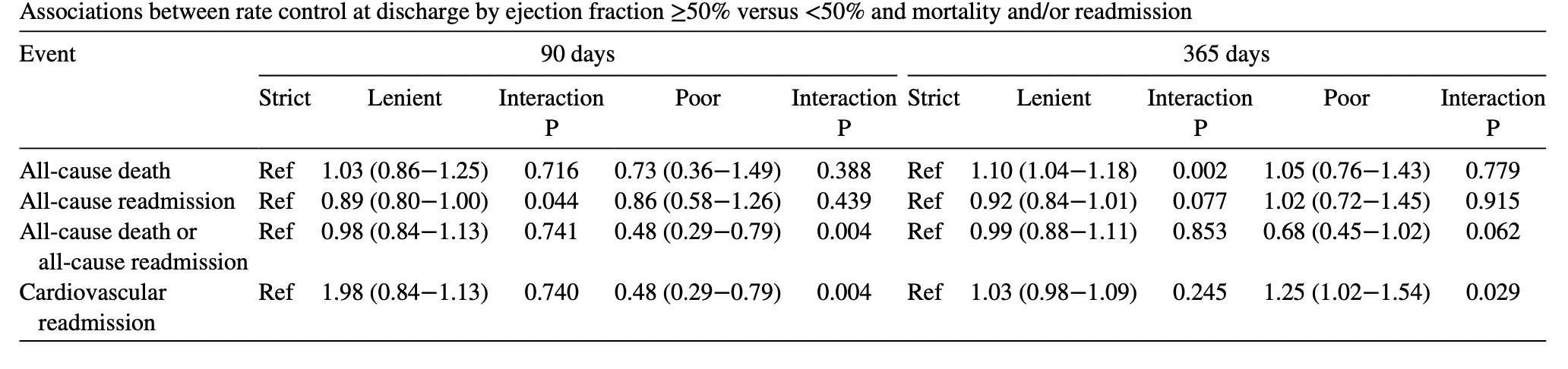 Qorunmuş atım fraksiyalı ÜÇ və AF
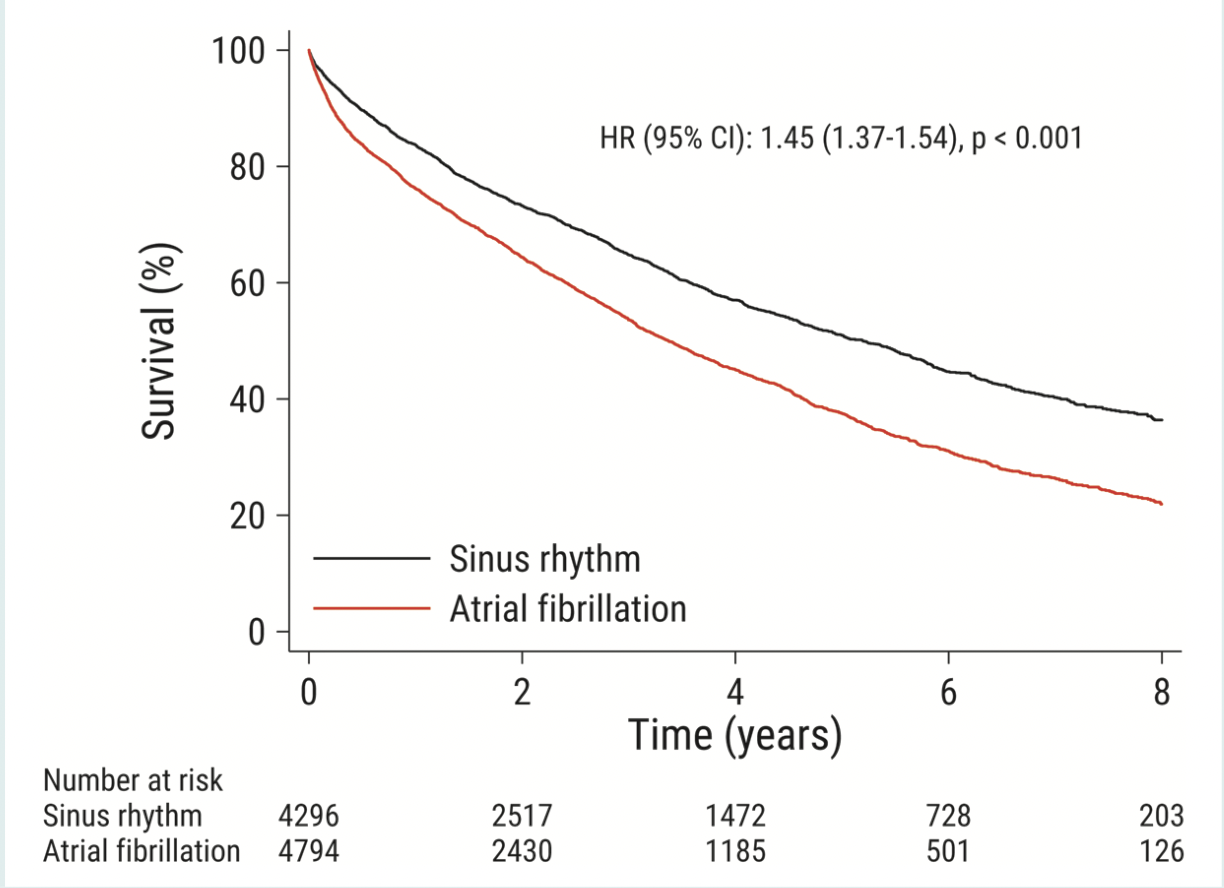 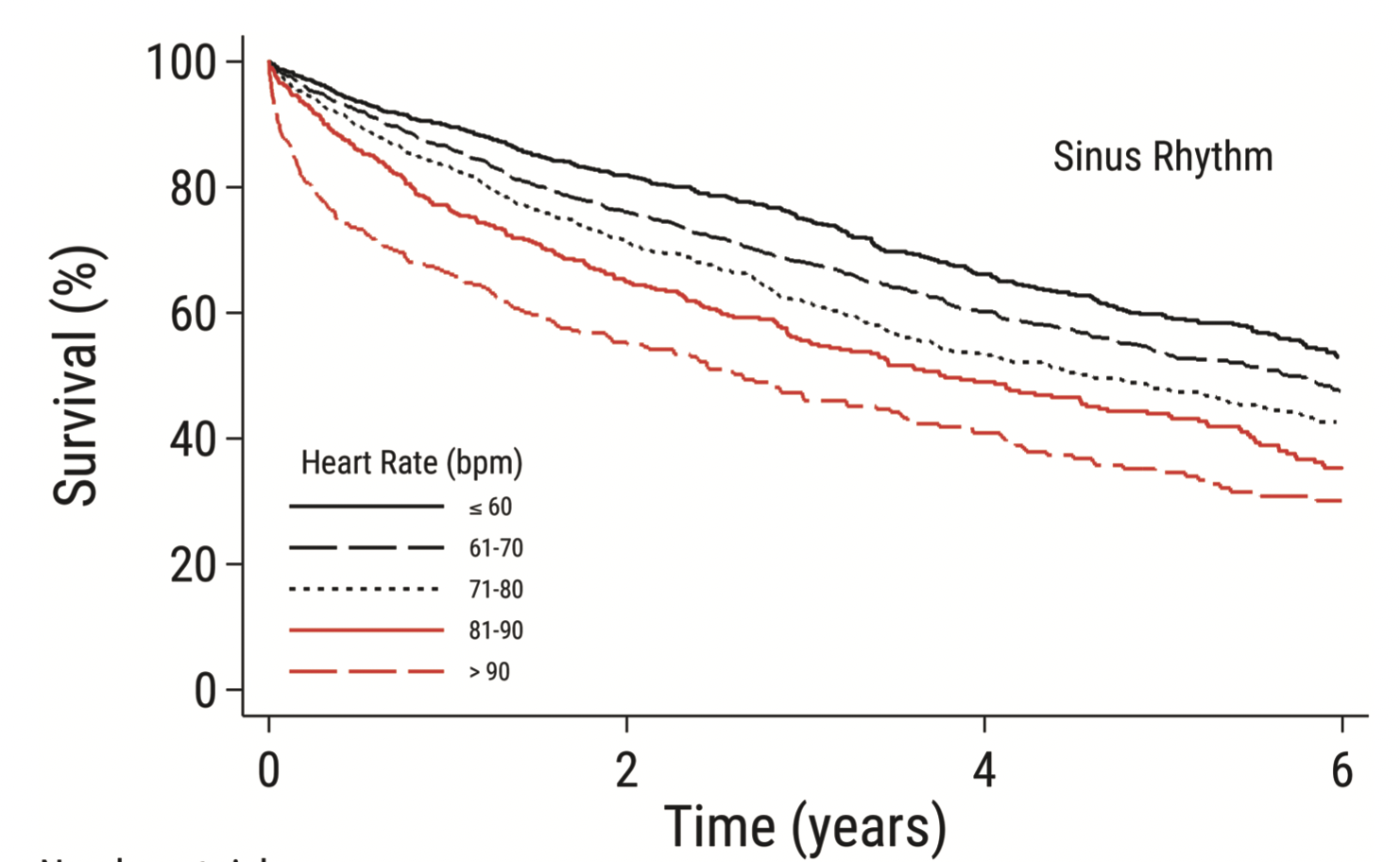 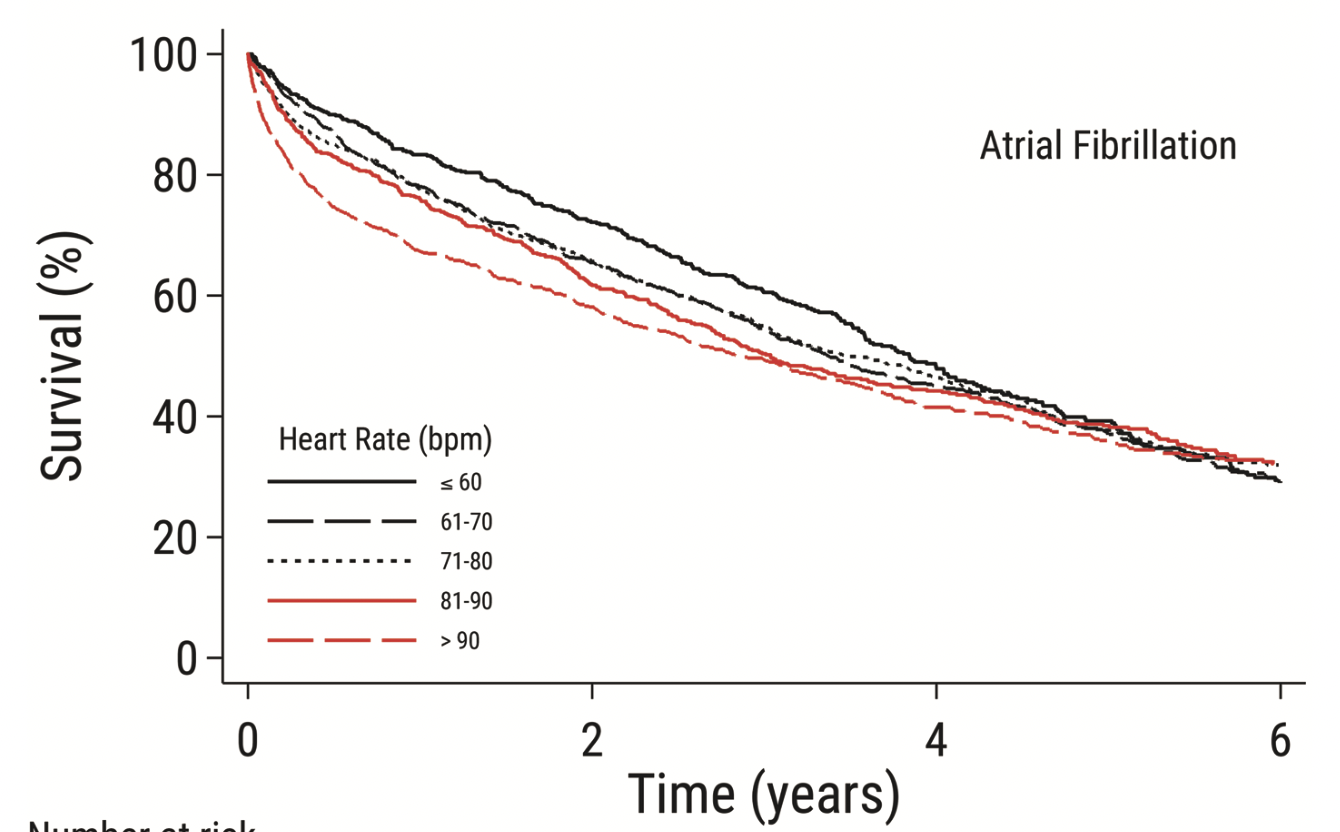 Bəs CRT-li xəstələrdə necə?
Kimlərə ciddi nəbz kontrolu?
Simptomatik xəstələrdə
AF bağımlı KMP
ÜÇ progressiv pisləşməsi
Biventrikulyar (CRT) pacingli
Klinik hal
45 yaş kişi xəstə
İşemik KMP, LVEF=30%, NYHA sinif I-II
2 il əvvəl ikincili qoruma məqsədli VR İCD implantasiyası. Dokumentə VT sürəti 160v/d
Optimal medikal müalicə alır.
Permanent AF 

Qəbul edilən dərmanlar: Spironolakton 50mg, Sacubitril/Valsartan 49/51. Forziga 10mg, Metoprolol 50mqx2, digoxin 0.25.
Klinik hal
Pasient bizə İCD şoklaması ilə müraciət edir.
Şoklama uyğunsuzdur. AF-yə sürətli ventrikulyar cavab nəticəsindədir.

Nə edə bilərik?
Tətikləyici factor varmı?
Cihaz ayarlarını dəyişmək
Nəbz üzərinə təsir edən dərman nizamlamaq.
Klinik hal 1
Tətikləyici faktor stressdir.
Cihaz ayarlarını dəyişdirirdi
B-bloker maksimal tolerə edilən doz, Digoxin davam edir.


Təkrar eyni səbəbli şok. Nə edək?
Nəbzi aşağı salmaq üçün əlimizdə nə var?
Ürək yetməzliyinin doğru idarəsi
Hipertiroidizm inkarı
Yüksək hərarət
Qanazlığı və s.
İlk öncə inkar et
Nəbzi aşağı salmaq üçün əlimizdə nə var?
Beta blokatorlar
Kalsium kanal blokatorları
Qlikozidlər
Antiaritmiklər (kordaron)
Nəbzi aşağı salmaq üçün əlimizdə nə var?
Beta blokatorlar
Kalsium kanal blokatorları
Qlikozidlər
Antiaritmiklər (kordaron)
Kardiak patologiyası olmayan xəstələr
Nəbzi aşağı salmaq üçün əlimizdə nə var?
Beta blokatorlar
Kalsium kanal blokatorları
Qlikozidlər
Antiaritmiklər (kordaron)
Ürək yetməzlikli xəstələr
Nəbzi aşağı salmaq üçün əlimizdə nə var?
Beta blokatorlar
Kalsium kanal blokatorları
Qlikozidlər
Antiaritmiklər (kordaron)
Komorbid və kritik vəziyyətdə xəstələr
Maqnezium sulfat
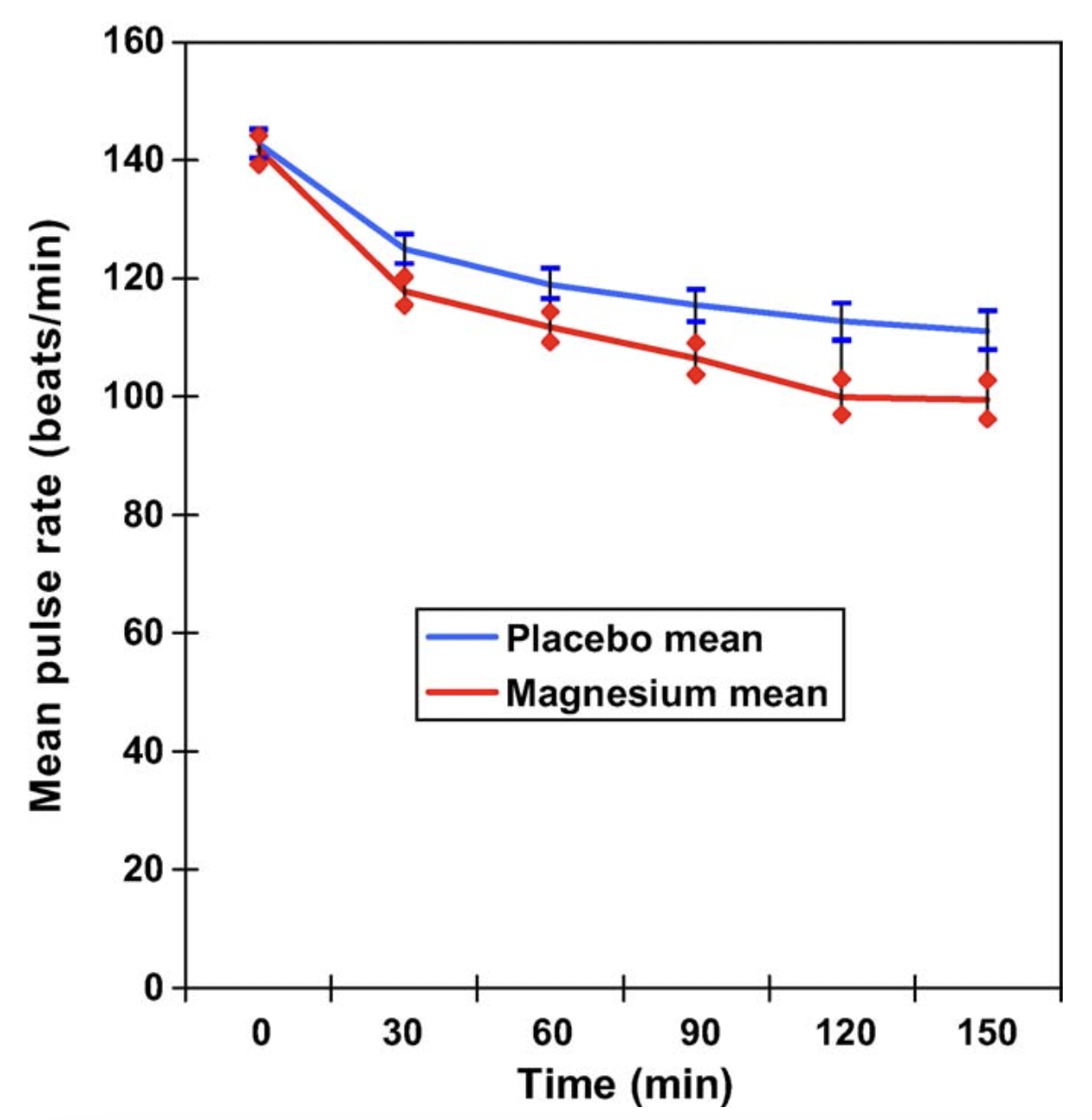 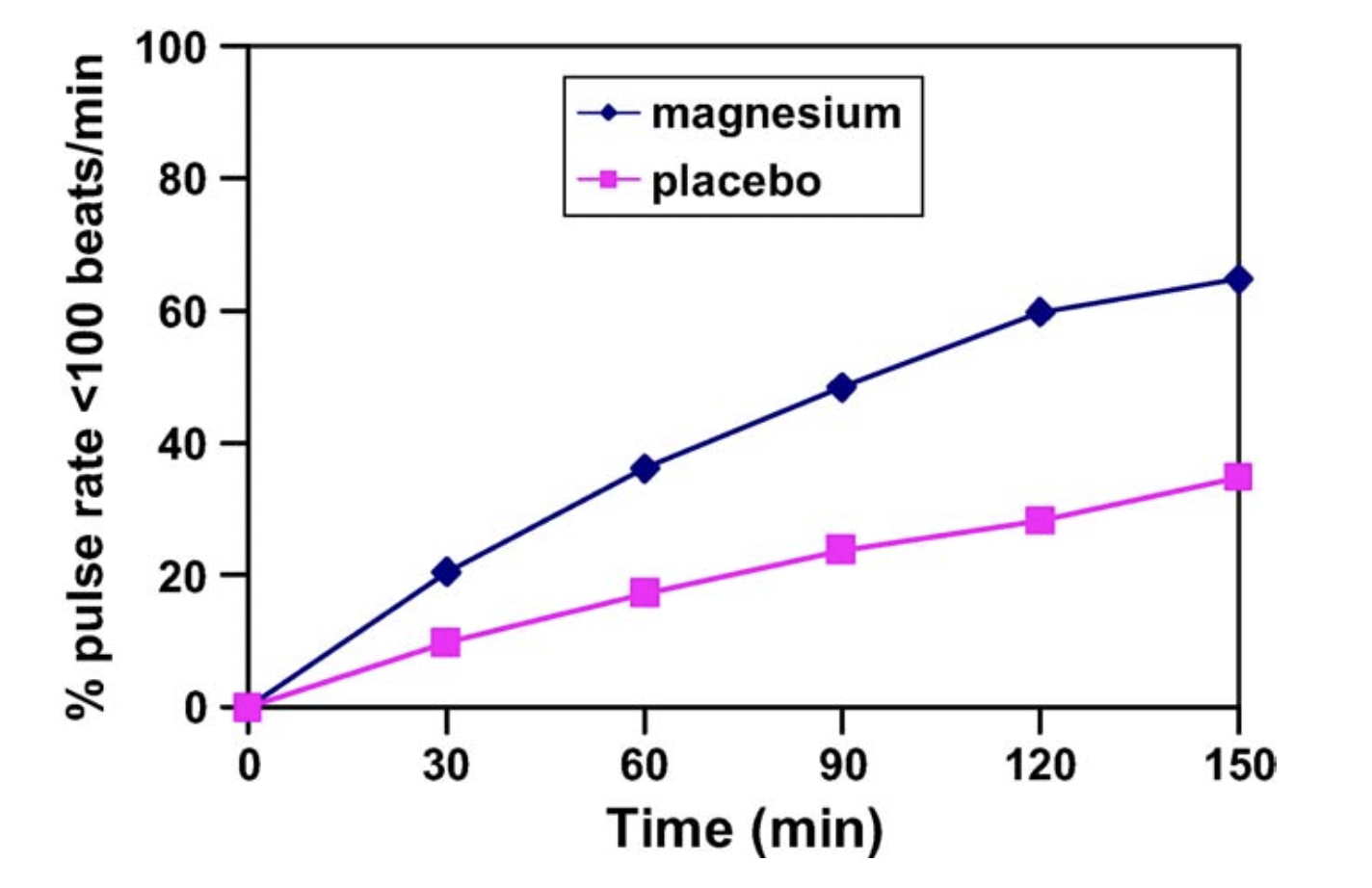 Klinik hal 2
Ivabradin
80 yaş qadın
İşemik kardiomiopatiya, Post TAVİ, Mitral yetməzlik, XBÇ, HT+, Paroksizmal AF
3 ay əvvəl subdural hematom, antikoaqulyantlar almır.

Kəskin dispnoe səbəbli yatış. Ağciyər ödemi
SMAF – 20%

Diuretik infuziyası başlanılır. Sidik çıxışı qənaətbəxş deyil

PS – 130-160 v/d, AT 100/60mmHg
Nəbz – 130-160 v/d
Təyinata Digoxin əlavə edilir. Lakin nəzdə önəli azalma qeyd edilmir.

Nə edək?
Beta blokator əlavə edək
Kordaron başlayaq
Elektrik kardioversiya
Maqnezium sulfat
Nod ablasiyası?
İvabradin?
Ivabradin
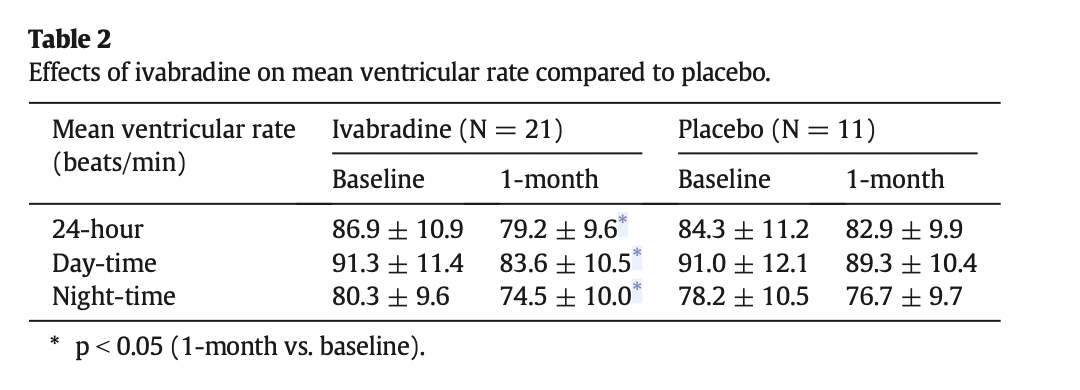 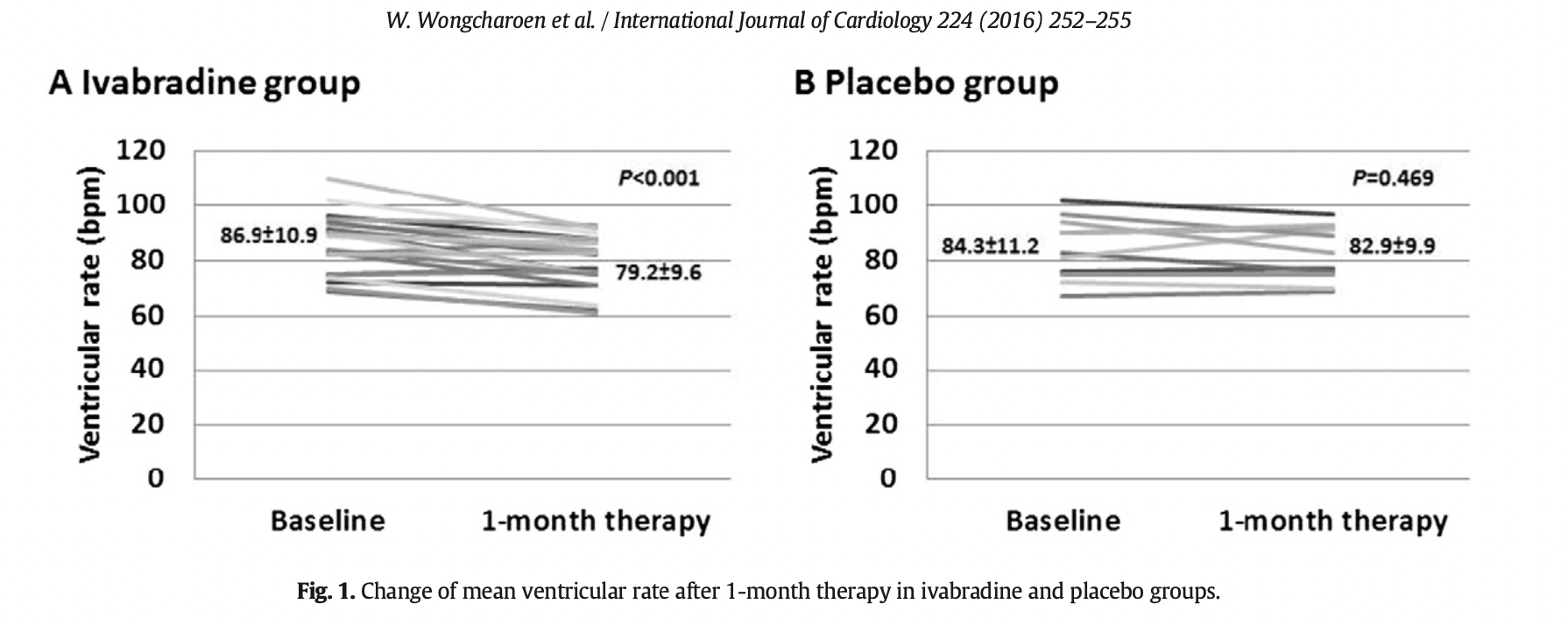 Ranolazine?...
Simptomatik ÜÇ
Ritm və sürət kontrolsuz SA
Nə edək?
Nod ablasiyası
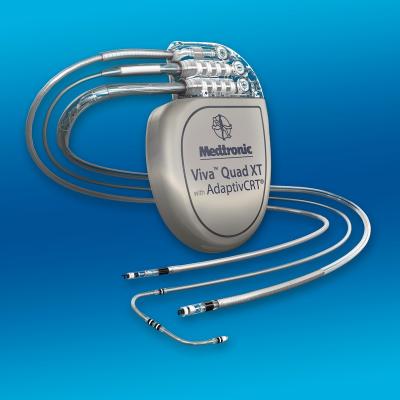 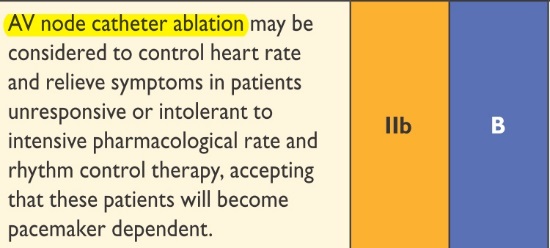 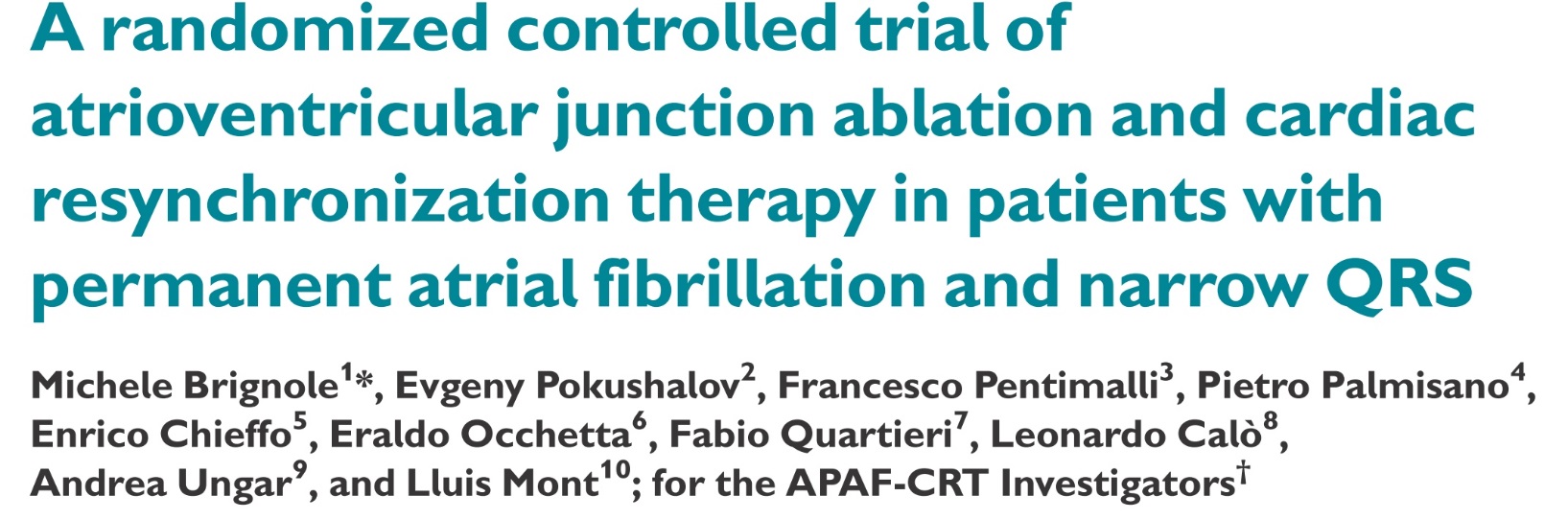 CRT-li xəstədə nod ablasiyası
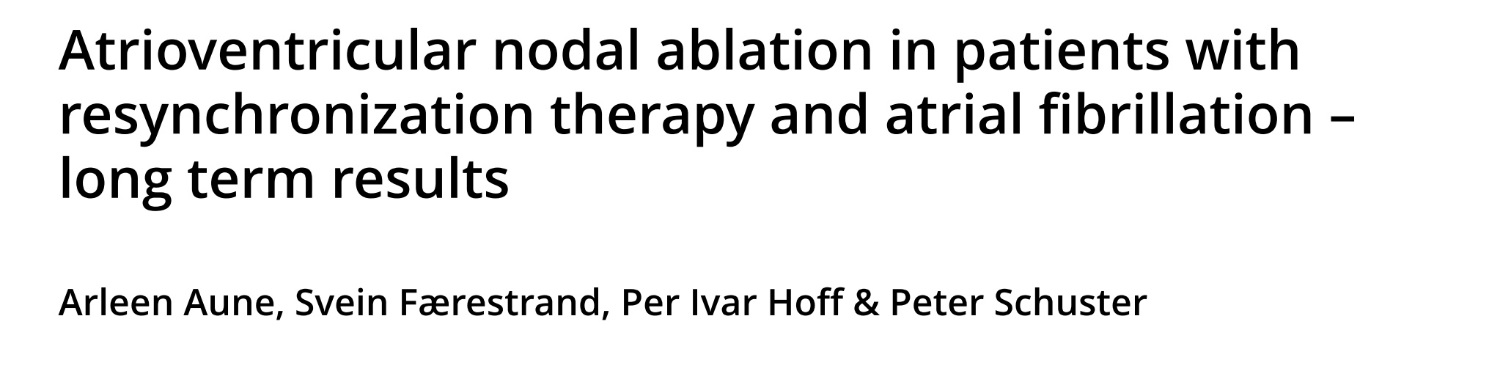 CRT-li xəstədə nod ablasiyası
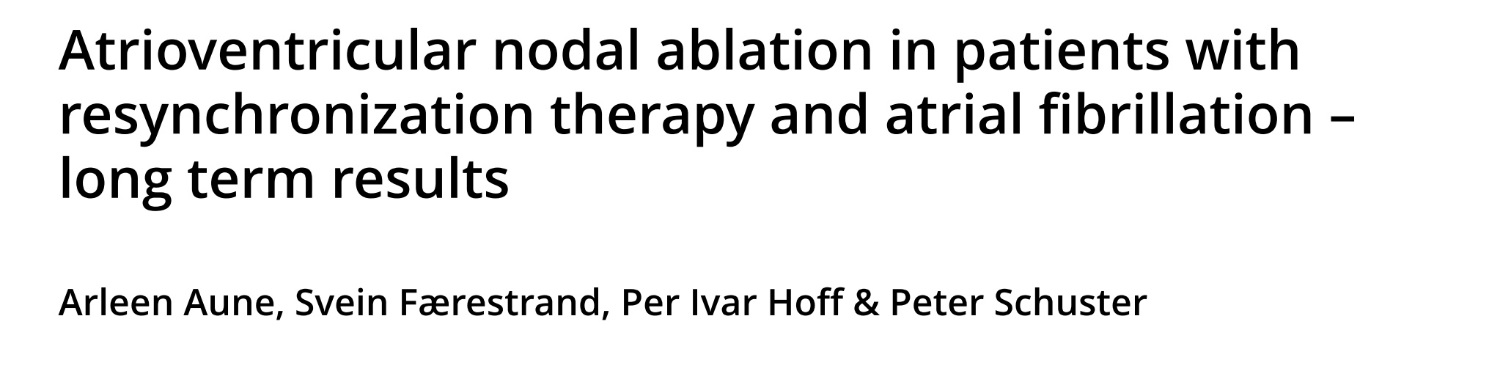 Klinik hal 1
Tətikləyici faktor stressdir.
Cihaz ayarlarını dəyişdirirdi
B-bloker maksimal tolerə edilən doz, Digoxin davam edir.


Təkrar eyni səbəbli şok. Nə edək?
Take home message
QF zamanı asimptomatik xəstələrdə əksər hallarda istirahət zamanı ortalama nəbzin <110 altına endirilməsi yetərlidir.
Çıxılmaz hallarda ivabradin düşün.
Çıxılmaz hal yoxdur.
Təşəkkürlər!